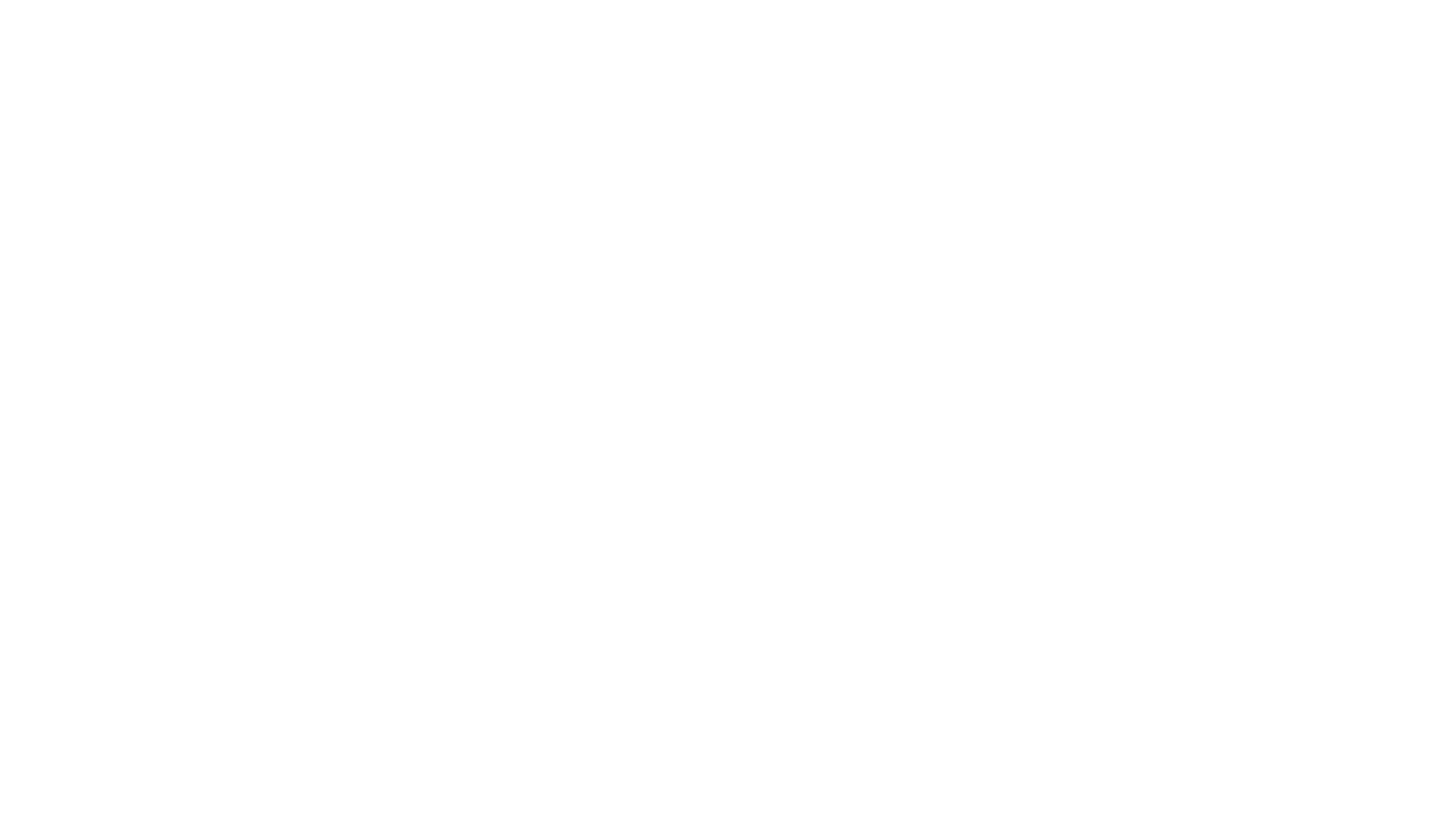 Set 1 Soundsch
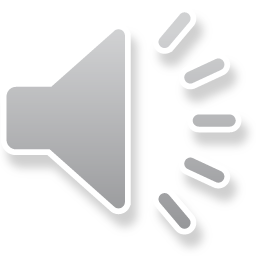 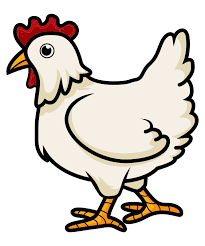 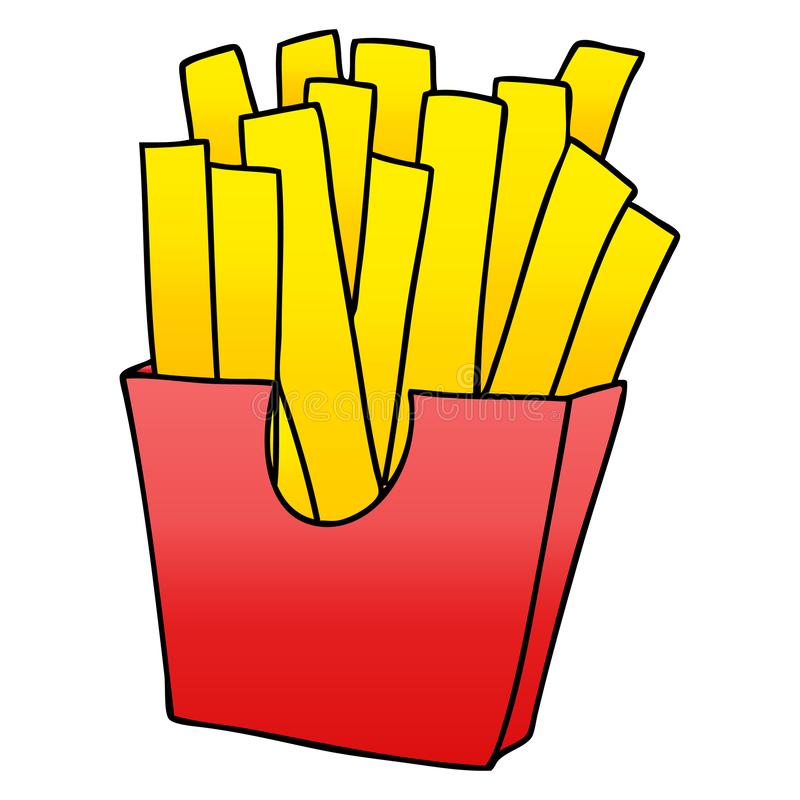 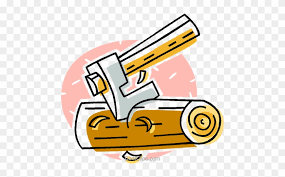 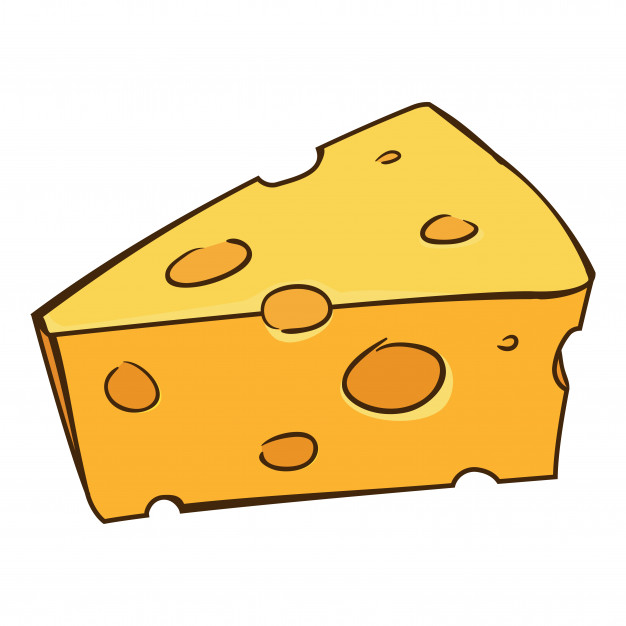 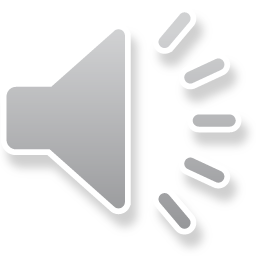 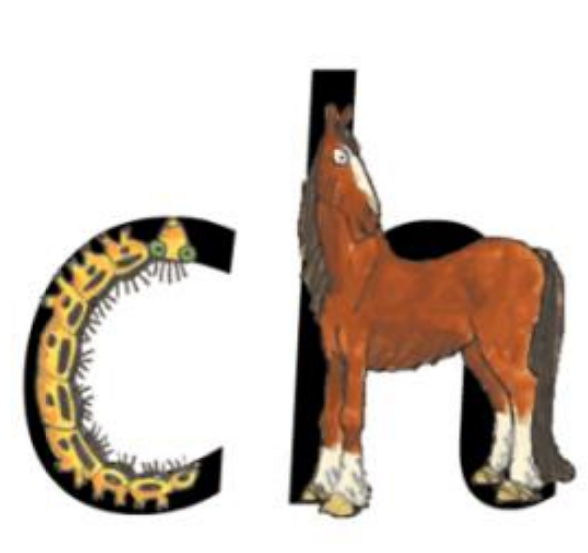 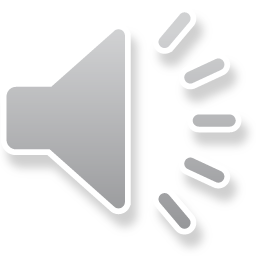 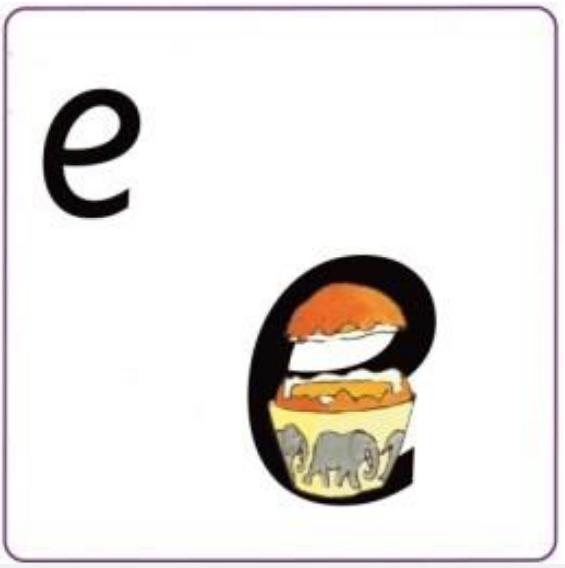 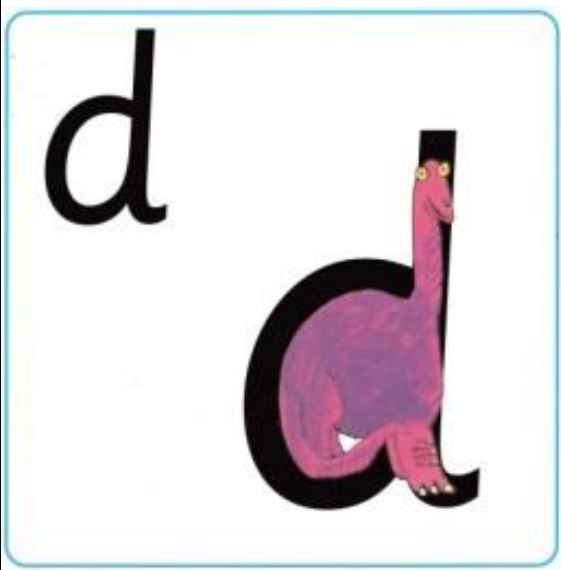 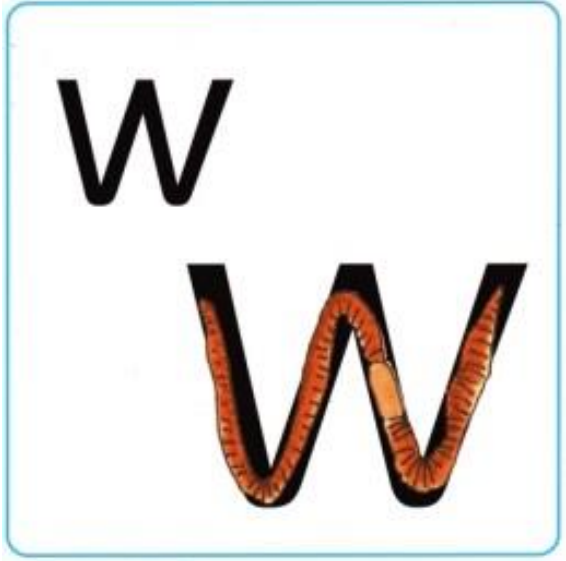 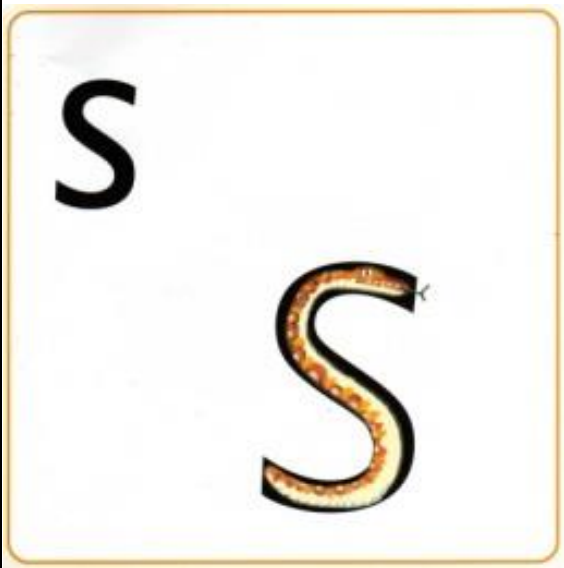 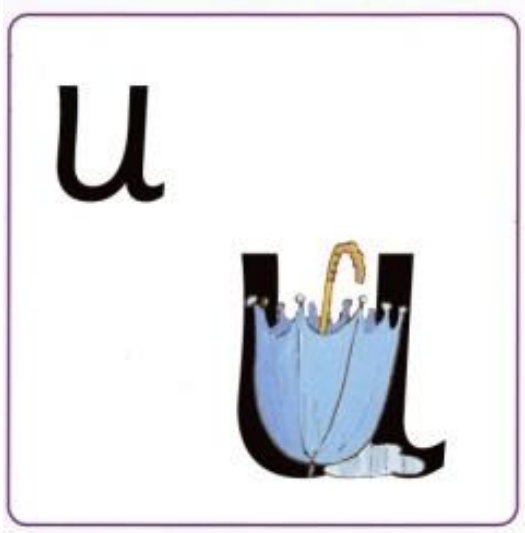 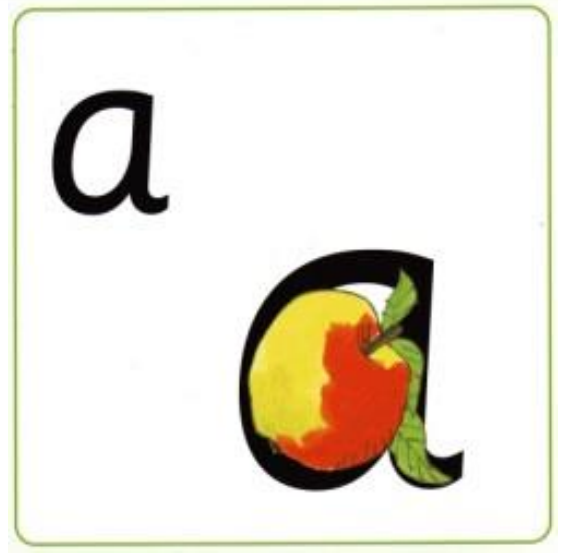 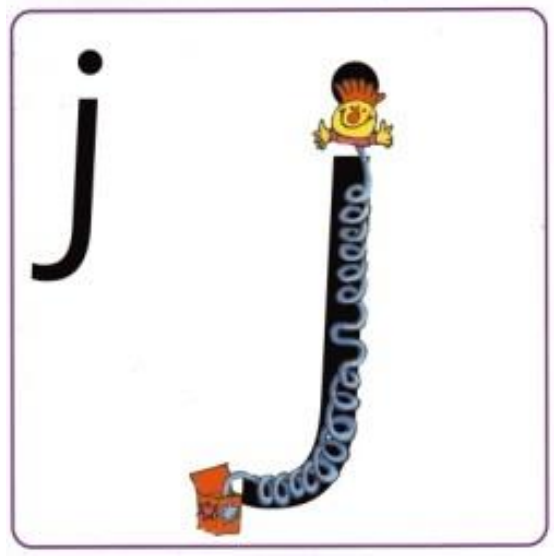 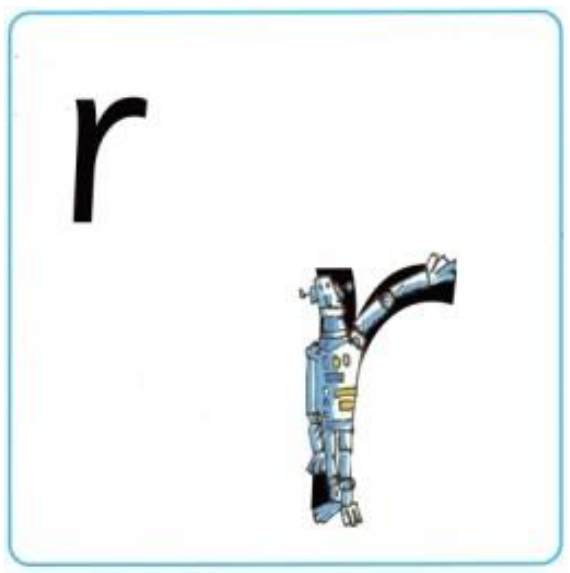 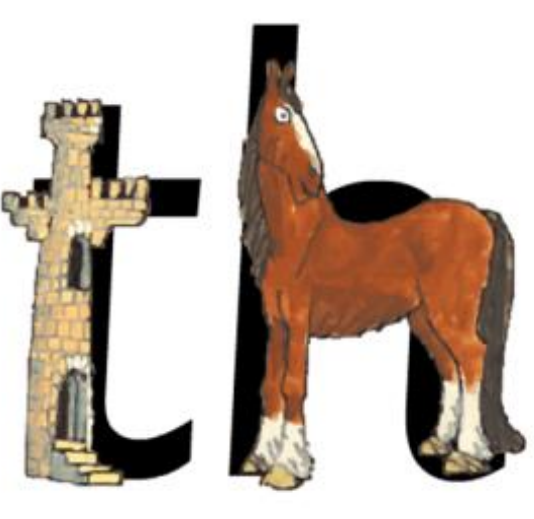 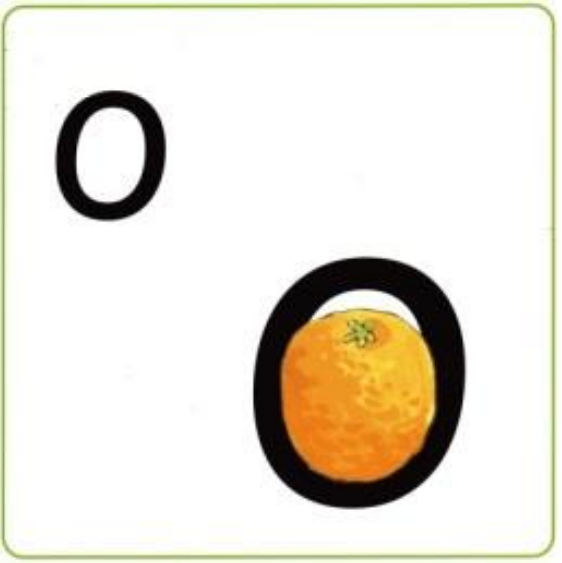 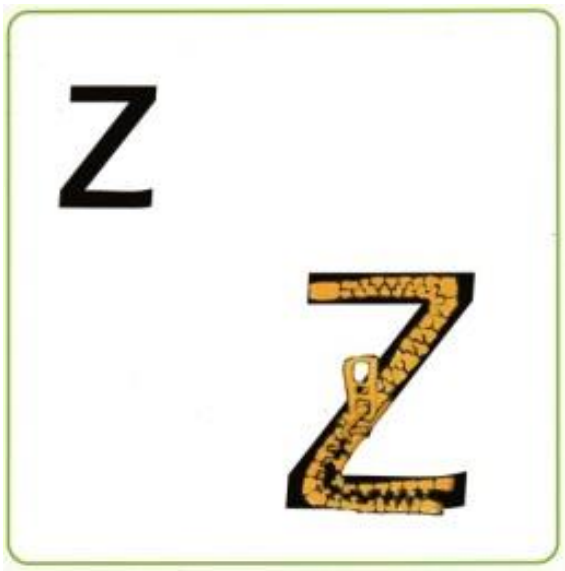 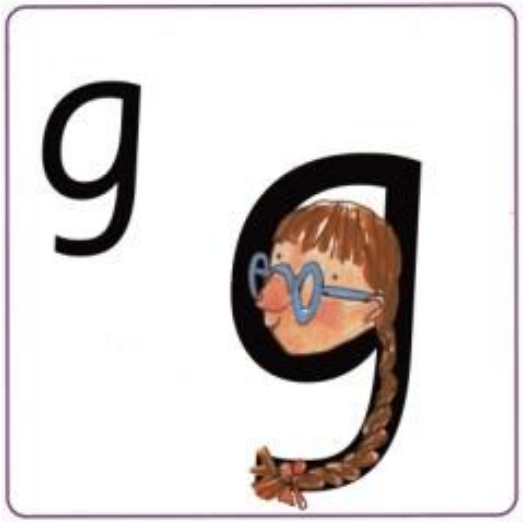 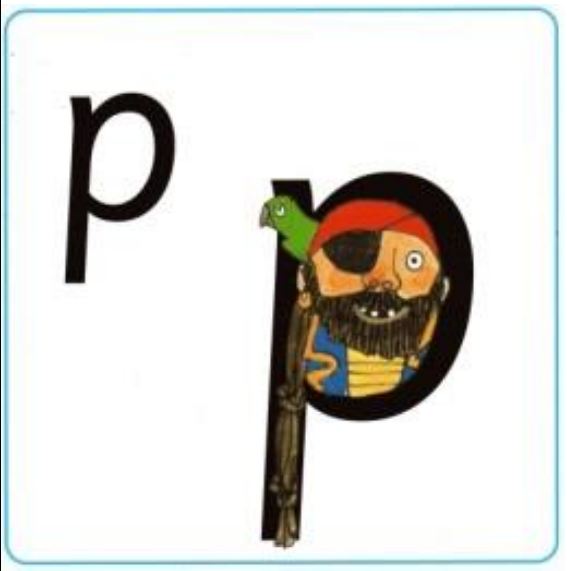 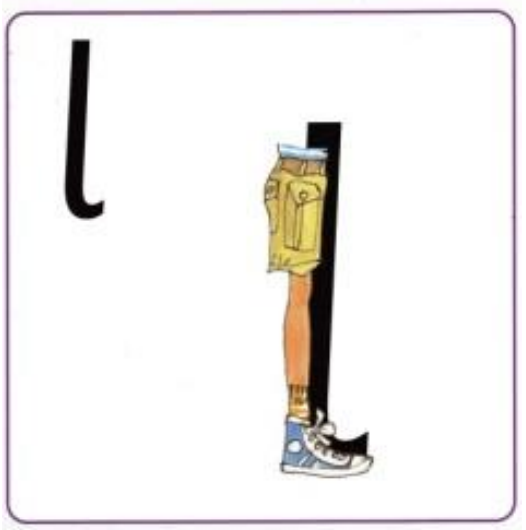 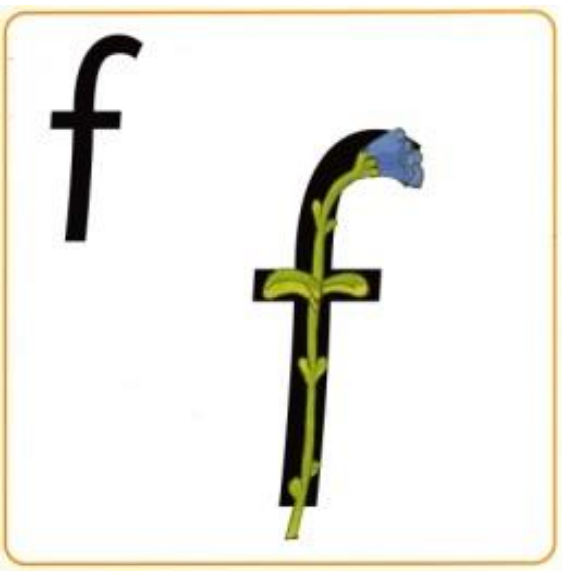 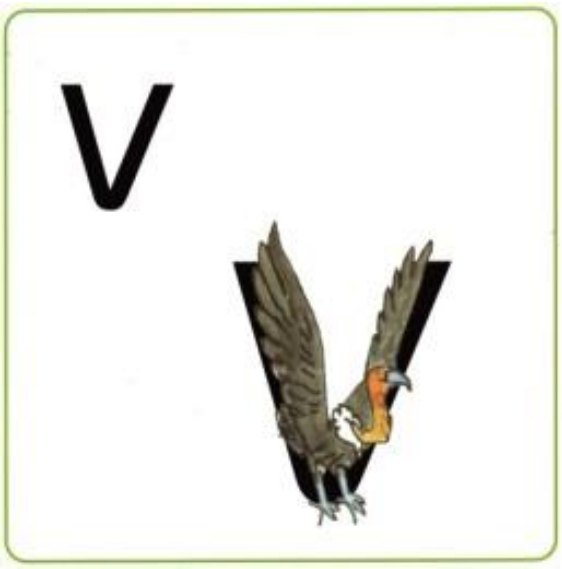 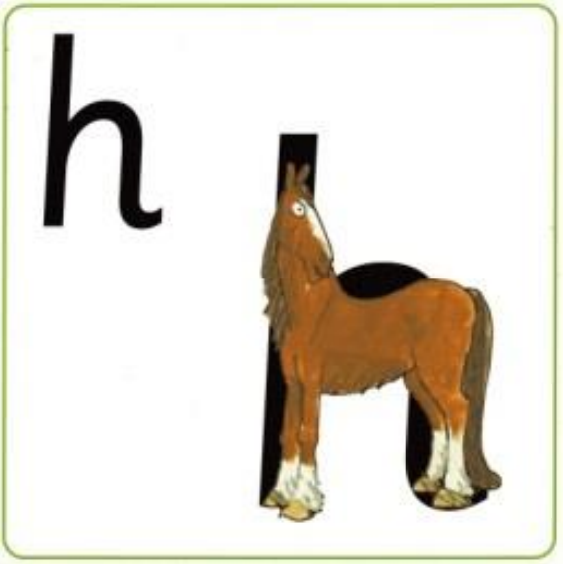 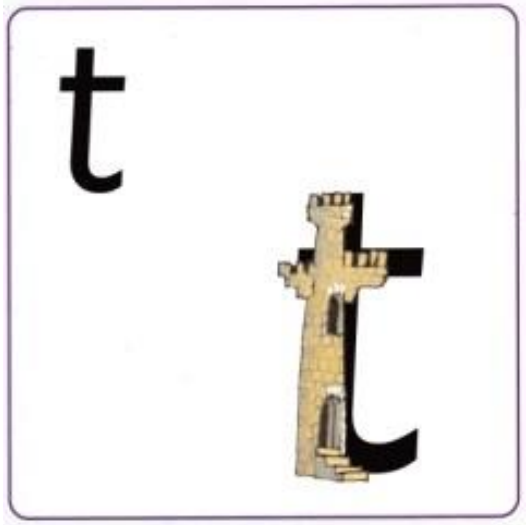 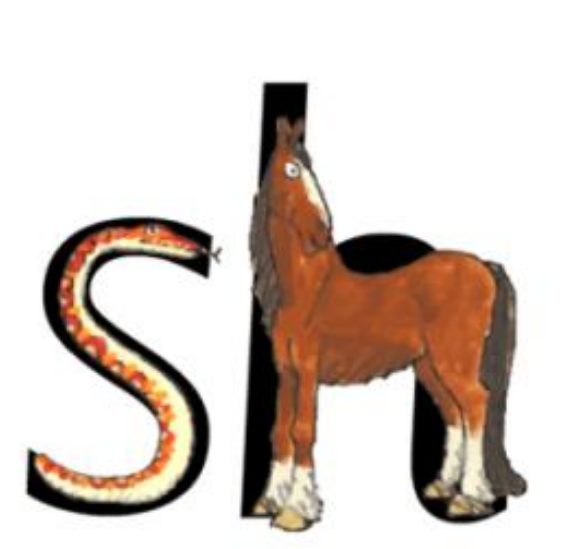 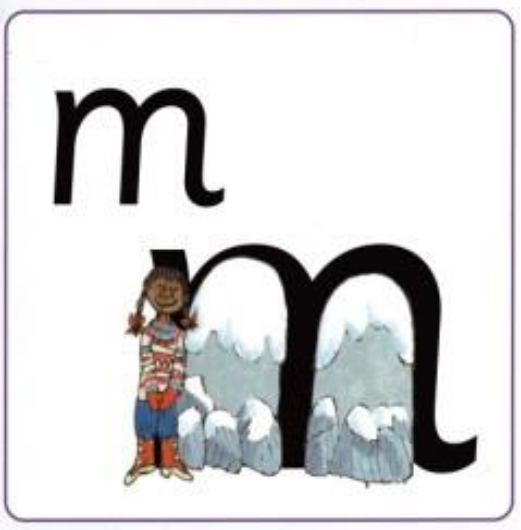 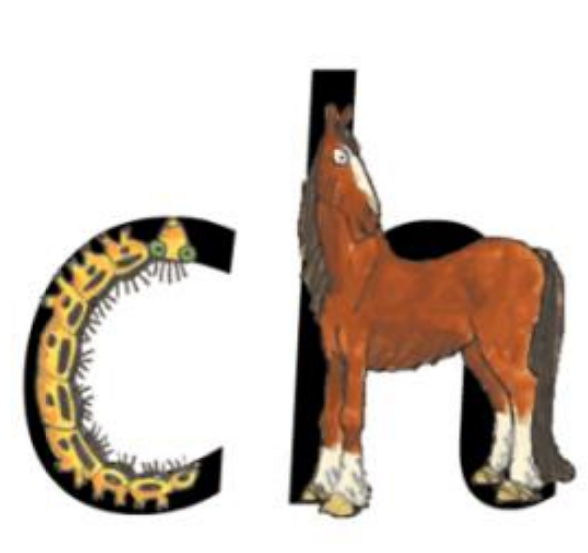 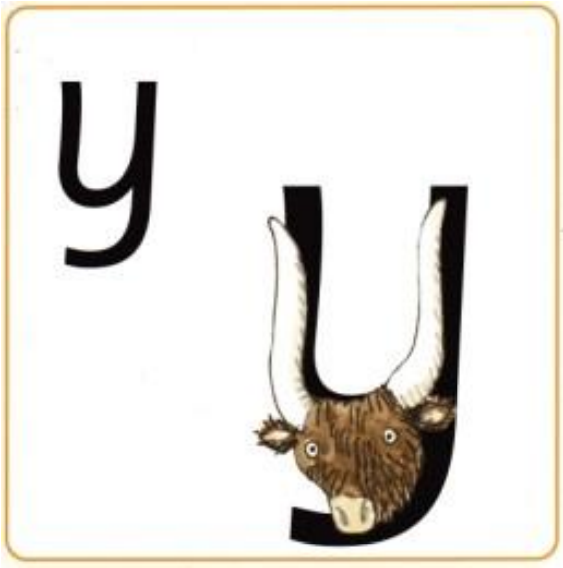 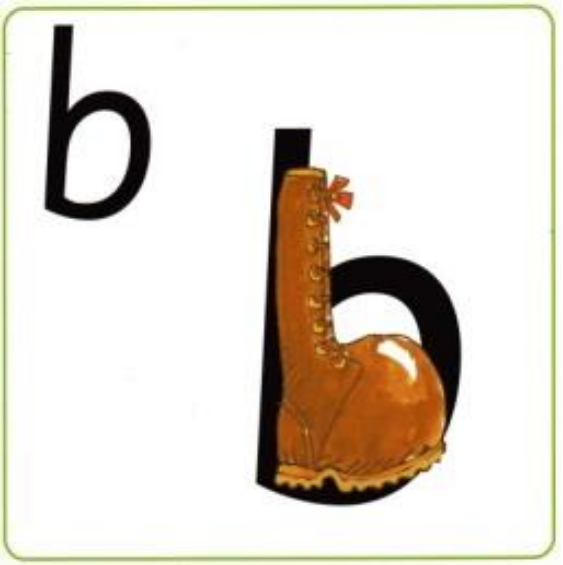 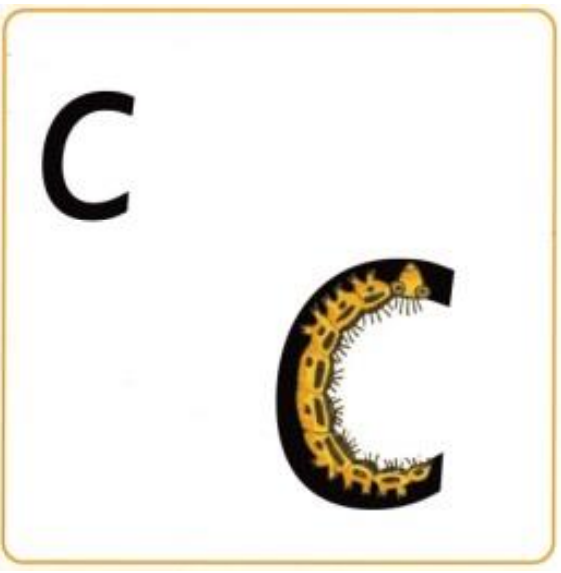 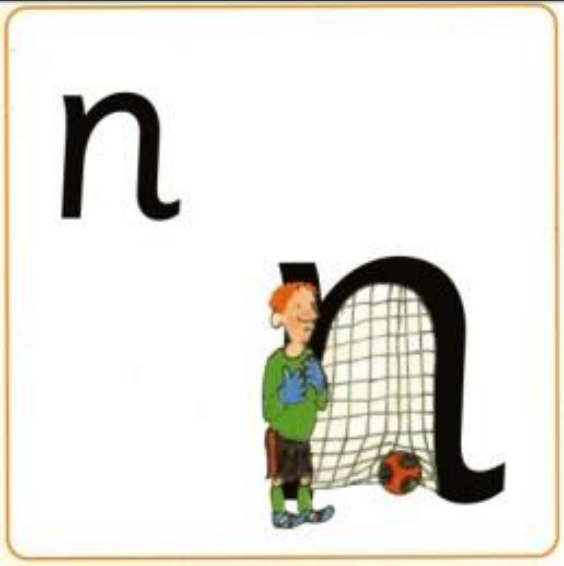 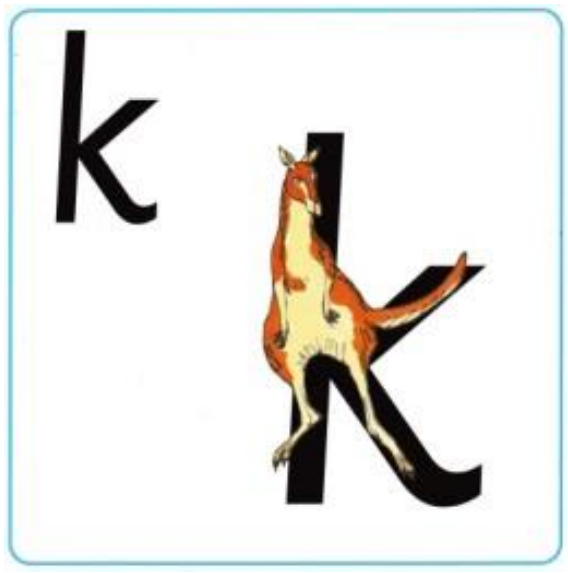 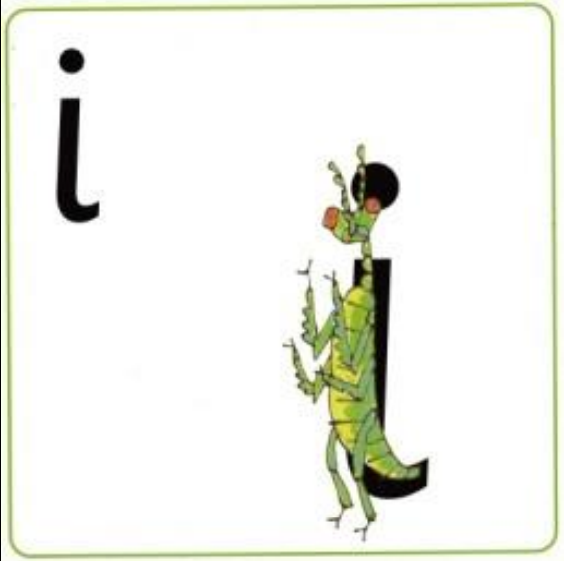 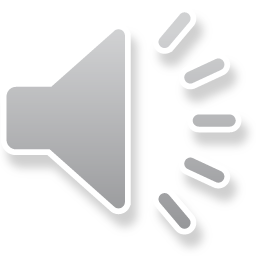 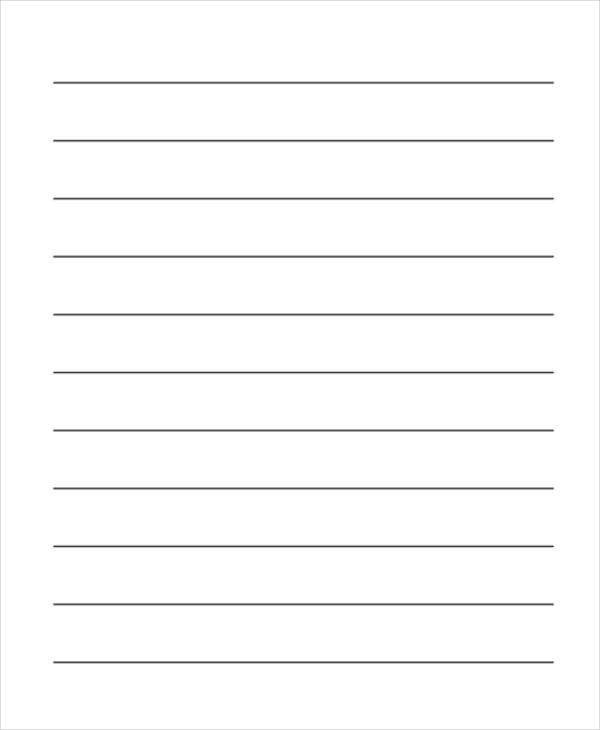 ch
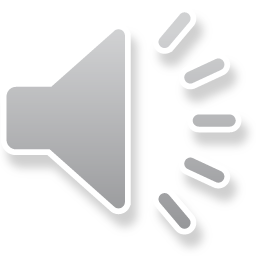